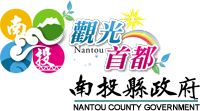 公務員申領小額款項廉政案例宣導
                  報告人  陳俊任
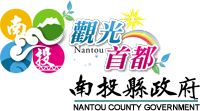 簡報大綱
一、新聞回顧。
     二、案例類型簡介。
     三、違法申領小額款項之法律責任。
     四、相關法律簡介。
     五、案例宣導-他山之石。
     六、溫故知新-「國內出差旅費報支要點」1090101
     七、結語。
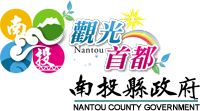 新聞回顧一
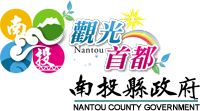 新聞回顧二
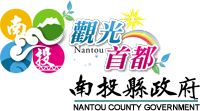 案例類型簡介 105年公務員申領或侵占小額款項專案法紀宣導參考教材
一、詐領差旅費。
         二、詐領加班費。
         三、詐領油料費。
         四、詐領國旅卡休假補助費。
         五、詐領鐘點費。
         六、侵占公有財物。
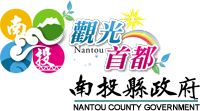 違法申領小額款項之法律責任—貪小便宜的代價
一、刑事責任:侵占?圖利?詐欺?
        二、行政責任:申誡?記過?
        三、金錢損失:不法所得?易科罰金?公益
            金?薪俸?退休金?
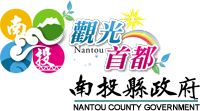 相關法律簡介:
           一、貪污治罪條例。
           二、公務人員任用法。
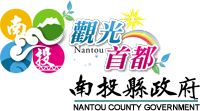 貪污治罪條例:
第4條第1項第1款:(10年以上)
竊取或侵占公用或公有器材、財物者。
第5條第1項第2款:(7年以上)
利用職務上之機會，以詐術使人將本人之物或第三人之物交付者。
第6條第1項第4款:(5年以上)
對於主管或監督之事務，明知違背法律、法律授權之法規命令、職權命令、自治條例、自治規則、委辦規則或其他對多數不特定人民就一般事項所作對外發生法律效果之規定，直接或間接圖自己或其他私人不法利益，因而獲得利益者。
公務人員任用法:
第28條第1項第4款:
有下列情事之一者，不得任用為公務人員：……曾服公務有貪污行為，經有罪判決確定或通緝有案尚未結案。……
第28條第2項:
公務人員於任用後，有前項第一款至第九款情事之一者，應予免職；……。任用後發現其於任用時有前項各款情事之一者，應撤銷任用。
  緩刑:緩刑期滿，而緩刑之宣告未經撤銷者，其刑之宣告失其
       效力。
       雖受緩刑之宣告，仍須俟緩刑期滿而緩刑之宣告並未撤
       銷時，始得應任何考試或任為公務人員。
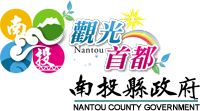 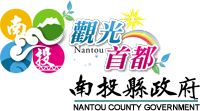 他山之石一
○○市政府警察局周○○，明知公務車輛以供公務使用為限，仍利用其至各分局督導擴大臨檢可申請派車之職權機會，駕駛公務車外出為訪友等私務，因而分別獲得使用車輛（油量）之不法利益。利用其至各分局督導擴大臨檢可申請派車之職權機會，4次駕駛公務車處理私務，其所為均係犯貪污治罪條例第6條第1項第5款之對於非主管監督事務圖利罪(276公里油量)，應執行有期徒刑陸年伍月，並褫奪公權叁年，所得不法利益即行車合計276公里之油量，應予追繳發還○○市政府警察局，如全部或一部無法追繳時，追徵其價額。
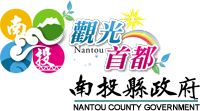 他山之石二
○○代表會配置公務車供鄉民代表會主席甲使用，且向中油公司申辦加油卡1張供其簽帳使用。詎甲竟擅將公務車鑰匙及車輛，交予未具公務人員身分之子使用。且多次駕駛個人或其妻所有自用小客車，前往加油後使用上開公務車專用加油卡簽帳，抑或將該加油卡交予他人私用車輛加油簽帳，圖私人不法利益。犯連續對於主管之事務，明知違背法令，直接圖其他私人不法利益，因而獲得利益，處有期徒刑捌年，褫奪公權伍年。圖利所得財物20萬3,955元，應予追繳沒收。
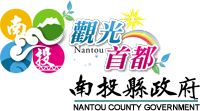 他山之石三
甲在○○鎮長任內期間，與丈夫乙共同基於公務員假藉職務上之機會詐欺得利之（默示）犯意聯絡，自乙在調任○○縣政府○○處擔任○○科科員後，仍自○年1月2日起至○年2月4日止，接續駕駛公務車為上、下班之私務，共131天，並利用中油公司不知情之員工向○○鎮公所請領公務車月結加油費用，乙由此獲得私用公務車油料（計262公升油量）之不法利益（經估算共新臺幣6,183元）。2人共犯公務員假藉職務上之機會詐欺得利罪，處有期徒刑1年8月，乙判刑1年6月。未扣案之犯罪所得新臺幣陸仟壹佰捌拾參元沒收，於全部或一部不能沒收或不宜執行沒收時，追徵其價額。
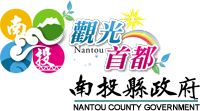 他山之石四
甲係○○地政事務所測量助理，擅自將公務機車及加油卡，交由其不知情之女兒及兒子私用，作為代步工具，並持車隊加油卡加油，向○○地政事務所請款(計367元)。另於該機車交由子女私用期間，就該機車年度修理保養費，前往甲機車行，請託該機車行負責人在未實際保養維修情況下，書寫保養維修之不實單據1,620元。復前往乙機車行，以之前維修機車忘記拿取收據為由，向不知情之機車行負責人索取1,600元左右額度之機車維修費收據。犯公務員假藉職務上之機會詐欺得利罪，處有期徒刑壹年。又犯公務員利用職務上之機會詐欺財物罪，共二罪，各處有期徒刑壹年陸月，均褫奪公權貳年。
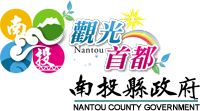 他山之石五
李○為○○區清潔隊隊長，駕駛公務車到加油站，拿車隊卡佯稱「把油帶回去作公務使用」，先後3次用2只塑膠油桶，合計購買109.91公升汽油，卻帶回幫自家汽車加油，再將簽單交給不知情的公務車駕駛，指示填載不實的行駛、加油記錄。李男調任環保局股長後，竟直接回清潔隊拿走車隊卡，駕駛自家車先加了24.29公升的汽油，再請加油站員工加油到自備的油桶遭拒，嗣因車隊卡不能作為私家車加油簽帳使用再遭拒。竟無恥謊稱沒有帶現金和信用卡，迫使加油站讓他使用車隊卡簽帳。共詐得3,261元。係假借職務上之機會，故意犯詐欺得利罪，共肆罪，各處有期徒刑參月。應執行有期徒刑玖月。緩刑貳年，並應向公庫支付新臺幣伍萬元。
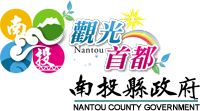 他山之石六
丙係○○縣政府交通旅遊處專員，或利用公務會勘之餘、或無公務需要外出情事，分別駕駛公務車外出為算命、購買神桌、領藥、返家等私人用途，共6次計615公里，因此獲得使用該車輛之不法利益。另其未實際出差從事公務，竟意圖為自己不法之所有，基於利用職務上機會詐取財物、使公務員登載不實文書之犯意，分別就○年9月23日、○年10月24日在內之「國內差旅報告表」，申請不實差旅費（雜費項）各200元，共計詐取400元。係犯假借職務上之機會詐欺得利罪及利用職務上機會詐取財物罪，應執行有期徒刑貳年，緩刑伍年，並應於判決確定之日起壹年內，向公庫支付新臺幣陸萬元。褫奪公權壹年。
他山之石七
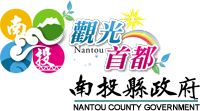 乙為南投縣○○國民中學校長，負責綜理校內一切業務。中華民國紅十字會將車號○○─○○○○號之中華三菱得利卡客貨兩用車1部捐贈與○○國中，供該校學生緊急醫療之載送之用，為○○國中所有之公有財物，該車車身並有紅十字會捐贈之字樣，並於捐贈後即交付予乙保管。詎乙竟另基於意圖為自己不法所有之犯意，在持有該車後，除供作其上下班之交通工具，並於不詳之時、地，將該車身上紅十字會捐贈之字樣消除，而侵占入己，導致該校學生就醫時需另自○○基金中支出就醫車資。嗣後始將該車移由總務處保管。犯侵占公有財物，處有期徒刑拾年陸月，褫奪公權陸年。
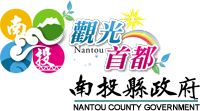 他山之石八
丁係○○市政府文化局○○科科長，明知機關專備交通工具或領有免費票或搭乘便車者，不得報支交通費，竟仍基於利用職務上機會詐取財物及使公務員登載不實文書之犯意，明知各次出差日期，均已搭乘由○○市文化局司機邱○○駕駛之公務車，仍於人事差勤系統，填報不實之出差旅費報告表，因此合計詐得5,826元。嗣經丁向法務部廉政署自首，並自動繳交全部所得財物。犯利用職務上機會詐取財物罪，主刑部分應執行有期徒刑貳年。緩刑參年。褫奪公權壹年。已繳回之犯罪所得合計新臺幣伍仟捌佰貳拾陸元均沒收。
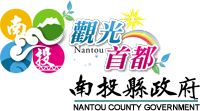 他山之石九
辛為○○鄉公所村幹事，明知強制休假補助款與村長事務補助費係屬不同性質之補助，不得重複請領。竟將已請領強制休假補助費之消費發票，黏貼於村辦公處支出憑証上，佯裝尚未申請任何補助，而分別向○○縣○○鄉公所申請之村長事務補助費中，共計詐得3,693元之村長事務補助費。4次犯利用職務上之機會以詐術使人將本人之物交付，各處有期徒刑壹年貳月，褫奪公權壹年。應執行有期徒刑壹年伍月。緩刑肆年，褫奪公權壹年。
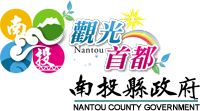 他山之石十
○○市○里幹事甲明知非上班日且非公務上需要，嚴禁駕駛、騎乘公務車輛及加油，仍將公務機車挪作私人使用，作為每日上、下班交通工具，期間使用配發之加油卡刷卡加油因而獲得免予支付油料費共11,556元之不法利益。另利用騎乘公務機車出差參加會議之機會，明知出差日期騎乘公務機車不得再申報交通費，竟仍於105年6月4日等3日，填寫虛報出差日期之「出差旅費報告表」共3份，以申請交通費，共詐得288元。犯對非主管事務圖利罪，處有期徒刑壹年參月，褫奪公權壹年。又犯利用職務機會詐取財物罪，共參罪，各處有期徒刑壹年玖月，各褫奪公權壹年。應執行有期徒刑貳年，褫奪公權壹年。緩刑參年。已繳回之犯罪所得共計新臺幣壹萬壹仟捌佰肆拾肆元沒收之。
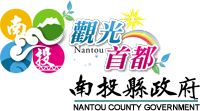 他山之石十一
○○鄉公所秘書林○○假借職務上之機會詐欺得利之接續犯意，駕駛公務車充作其私人每日上下班及午休返家代步之用（里程約1公里、往返次數2,480次、合計里程約2,480公里），並持車隊加油卡加油，林因而取得以加油卡加油而以○○鄉公所公用油料名目核銷之不法利益，合計新臺幣6,200元。犯公務員假藉職務上之機會詐欺得利罪，處拘役柒拾日。緩刑貳年，並應向公庫支付新臺幣伍萬元。
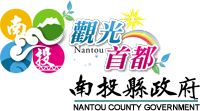 他山之石十二
甲擔任南投縣政府消防局第○大隊○○分隊代理分隊長。明知消防局配發之中油公司灌桶卡所申加之汽油，係屬公有財物，置於分隊油庫內備用。須實際用於油壓破壞器、發電機……等公有器材。甲竟於100年11或12月間某日上午8時許，至分隊油庫拿取20公升裝之95無鉛汽油1桶，放置在其私人使用之廂型車內，供其個人使用，以此方式侵占價值626元汽油之公有財物。犯侵占公有財物罪，處有期徒刑伍年陸月，褫奪公權參年，侵占所得95無鉛汽油貳拾公升應予追繳，並發還南投縣政府消防局，如全部或一部無法追繳時，應追徵其價額，或以其財產抵償之。
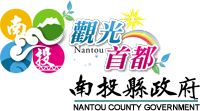 他山之石十三
甲為林務局技士，經調派於○○森林遊樂區收費站工作期間，負責遊樂區門票收售、繳費等業務，明知依據收費相關規定，遊客入園前須經清點人數、收取入園費用、開立統一發票等程序後始得入園。甲竟於102年2月至3月間以收取遊客繳交之入園費用，但不開立統一發票之方式，將遊樂區摺頁及找零交付遊客後即讓遊客入園，並於當日閉園門票結算時，私自侵占前開收取款項而未依規定繳回公庫（上揭行為共計9次），侵占金額合計1,140元。違反貪污治罪條例第4條第1項第1款侵占公用財物罪，定應執行有期徒刑2年，緩刑4年，褫奪公權1年。
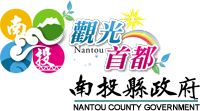 他山之石十四
甲擔任行政院農業委員會水土保持局○○分局技工，負責工程督導業務，利用機關指派其辦理工程會勘及內部稽查等職務上機會，預先於電腦差勤系統填載出差事項，其後或因實際上並未出差、或雖出差但先行離開，而利用差假等機會逕自處理私務(打牌、聊天、討論明牌)。詐得出差旅費合計1萬982元。違反貪污治罪條例第5條第1項第2款利用職務上機會詐取財物罪，依犯罪時間各判處有期徒刑1年9月至11月不等，定應執行有期徒刑2年，緩刑4年，並應向公庫支付5萬元，褫奪公權2年，所得財物發還水保局○○分局。
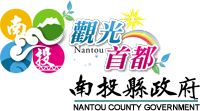 他山之石十五
甲為○○市公所里幹事，先前往○○縣農會以國民旅遊卡刷卡消費購買2斤茶葉，並以○○里辦公處名義發函，檢送原始憑證函請○○市公所核銷辦公費。甲明知前開消費已核銷○○里之辦公費，竟基於詐領之犯意，仍於核對公務人員強制休假補助費申請表時，未將該筆購買茶葉費用予以刪除，於該申請表「休假人確認前項消費資訊及請領情形之簽章」欄位蓋用印文後，請領公務人員強制休假補助費，詐得2,024元。違反刑法第339條第1項詐欺取財罪，判處有期徒刑3月，得易科罰金，緩刑2年。
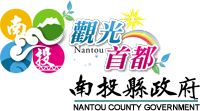 他山之石十六
甲係○○市政府環境保護局衛生稽查員，明知申請加班應於差勤系統點選送出加班申請單，並應實際加班，竟事先於辦公室登入人事差勤系統，申請不實之加班時間，及不實之申請加班事由為「資源回收」，於申請加班獲准後，未依規定在辦公處所執行資源回收之加班職務，卻逕自離開辦公處所，前往「老夫子牛肉麵店」工作，嗣後再返回辦公處所刷退下班。詐得加班費共計8,704元。嗣因民眾檢舉方知上情，甲於108年6月24日主動繳回上開詐領所得之加班費給○○市環保局。犯利用職務上機會詐取財物罪，處有期徒刑壹年拾月。緩刑參年。褫奪公權壹年。
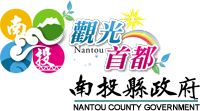 他山之石十七
乙係財政部中區國稅局○○分局約僱人員，並自○年6月起，在服務管理課檔案室任職，負責檔案整理之業務。明知申請加班應依規定事先於差勤電子表單系統點選送出加班單，且應有實際加班行為，依據實際加班時數據實請領加班費，竟意圖為自己不法之所有，基於利用職務上機會詐取財物之犯意，多次以整理公務等事由，事先申請加班4小時，中途外出處理私人事務，實際加班僅1小時(未滿1小時部分不計入加班時數)；以此方式詐得加班費共1,269元。犯利用職務機會詐取財物罪，處有期徒刑壹年肆月。緩刑叁年。褫奪公權貳年。已繳交之犯罪所得新臺幣壹仟貳佰陸拾玖元沒收。
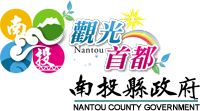 他山之石十八
甲係航港局組長明知其係搭乘友人之便車前往航港局任職，及多次連續出差期間乃實際留宿於高雄市之戶籍地，未於當日自出差地往返航港局之臺北市工作地，竟分次虛偽填載「交通費」、「火車」之不實字樣。又明知其係為參加研商○○專案小組會議前往高雄，然早因其他出差事已先行抵達高雄，並留宿在前述高雄市之戶籍地，無自臺北市南下或於出差結束當日搭乘火車等交通工具返回臺北市工作地，竟虛偽填載差旅費支出。犯詐欺取財罪，共拾罪，應執行有期徒刑貳年，如易科罰金，以新臺幣壹仟元折算壹日。緩刑參年，並應於判決確定日起壹年內，向公庫支付新臺幣拾萬元。(自首)
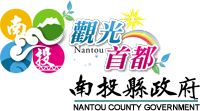 他山之石十九
庚為○○鄉鄉長，壬為主計主任。緣丙為出納，負有向清潔隊收取清潔規費及向幼兒園收取幼兒園保育費後，如實解繳入庫之職務。惟丙竟未將9筆清潔規費共計27萬1,350元繳庫，另未將該月收受之幼兒園保育費及代辦費共計2萬4,764元繳庫而侵占入己。庚向丙詢問而得知上情，即已明知丙業已將上開清潔規費等侵占入己，已屬貪污有據。壬接獲庚指示後，亦基於不為舉發丙上開侵占公有財物之犯意，於核對會計資料後，即因執行職務已明知丙將上開公有財物侵占入己。庚犯貪污治罪條例第13條第1項之直屬主管長官庇護所屬人員貪污罪，處有期徒刑壹年肆月，褫奪公權貳年。壬犯貪污治罪條例第14條之會計人員不舉發貪污罪，處有期徒刑壹年貳月，緩刑貳年。褫奪公權壹年。
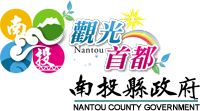 他山之石二十
范○為○○村村長，並兼任環保志工隊第一小隊隊員。范○因擬帶同環保志工隊至樹林垃圾焚化廠參訪，遂指示村幹事陳水賓（被訴部分經本院判決無罪）檢附觀摩活動計畫書，函向鄉公所申請補助。然活動當日，因到達時間過早，且未事先向焚化廠申請參訪，致當日未能進入該廠觀摩，而接續至宜蘭地區旅遊，范○明知單純旅遊就與補助目的不符，竟基於業務上登載不實文書之犯意，委由不知情之陳水賓虛偽登載觀摩研習地點為樹林焚化廠之不實事項後，連同其他核銷單據憑證及活動成果資料，申請核銷補助款，經該所審核後，准予核銷補助款2萬元。范○犯行使業務登載不實文書罪，處有期徒刑參月，如易科罰金，以新臺幣壹仟元折算壹日。陳水賓無罪。
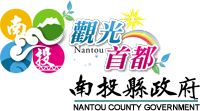 溫故知新一                109年1月 國內出差交通費報支規定
一、交通費報應以「實際搭乘的交通工具」及「實際支付的
    金額」報支:
(一)國內出差放寬當日往返或使用經費結報系統報支者，無
    須檢附交通費單據，搭乘台鐵可否以高鐵票價報支?
(二)購買高鐵早鳥票，應以實際支付的高鐵早鳥優惠票價報
    支。
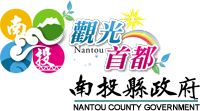 溫故知新二                  109年1月 國內出差交通費報支規定
二、旅費應按出差必經之順路計算之，例如:奉派由機關所
    在地(臺北）至新竹出差:
(一)如由住所基隆出發，僅能報支臺北至新竹間的交通費。
(二)如由住所桃園出發，則交通費依實際發生的桃園至新竹
    間交通費報支。
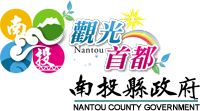 結語
佛陀《法句經》云：「莫輕小惡，以為無殃。」
                                --------代結語。
      小叮嚀:
      一、公務車一定要公務使用-上、下班、載小孩……。
      二、無出差或加班事實，不要請領交通費、雜費
          或加班費。
      三、搭乘公務車、便車，不要重複請領交通費。
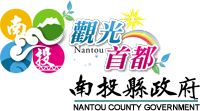 簡報完畢  敬請指教